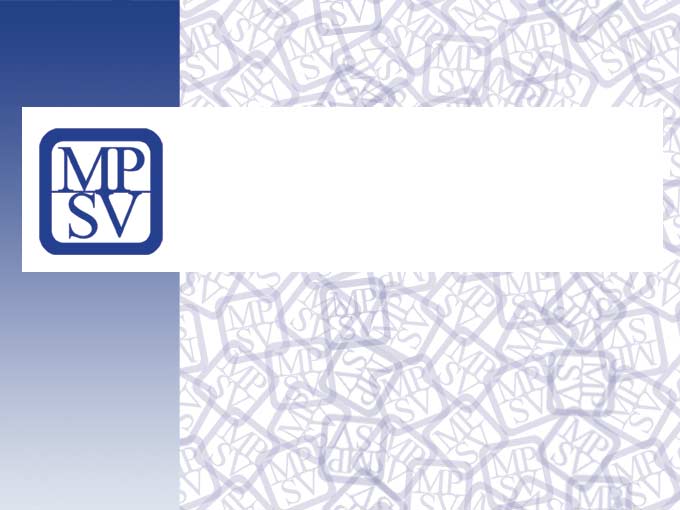 Zaopatřovací příspěvek
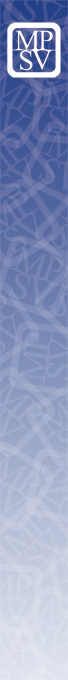 Novelizace zákona o SPOD
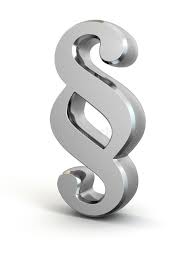 Zákon č. 363/2021 Sb., kterým se mění zákon č. 359/1999 Sb., o sociálně-právní ochraně dětí, ve znění pozdějších předpisů, a další související zákony               
              účinnost od 1. 1. 2022, s odloženou účinností některých novelizačních bodů, konkrétně:
novelizační body týkající se zakotvení zákazu umísťování děti do 3 let nebo do 4 let věku do náhradní ústavní péče → účinnost od 1. 1. 2025
novelizační body týkající se zrušení úpravy nároku na příspěvek na úhradu potřeb dítěte a na odměnu pěstouna ve vztahu ke zletilým nezaopatřeným dětem po skončení pěstounské nebo poručnické péče → účinnost od 1. 1. 2028
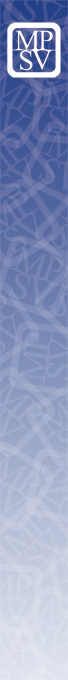 Novela zákona o SPOD: 
Zaopatřovací příspěvek
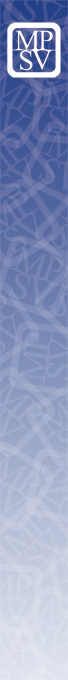 Zaopatřovací příspěvek opakující se (§ 50b)
Zavedení jednotné úpravy zaopatření mladých lidí, kteří po dosažení zletilosti nebo plné svéprávnosti odcházejí z pěstounské péče, poručnické péče nebo z ústavní výchovy (včetně péče ZDVOP) a nadále splňují podmínku nezaopatřenosti → opakující se zaopatřovací příspěvek pro tyto zletilé nezaopatřené děti ve výši 15 000 Kč měsíčně, pokud
náhradní péče bezprostředně před dosažením zletilosti nebo plné svéprávnosti trvala alespoň 12 měsíců (ústavní výchova, ZDVOP, zprostředkovaná PP) nebo 3 roky (nezprostředkovaná PP), 
oprávněná osoba je nezaopatřeným dítětem podle zákona o SSP,
nebyla pravomocně odsouzena k nepodmíněnému trestu odnětí svobody, který dosud nebyl zahlazen, a
má vypracován individuální plán mladého dospělého a poskytuje sociálnímu kurátorovi OÚORP součinnost při jeho vyhodnocování a aktualizaci
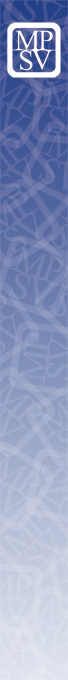 Zaopatřovací příspěvek opakující se (§ 50b)
Požadovaná doby trvání náhradní péče před dosažením zletilosti / plné svéprávnosti je splněna také v případě že,
v průběhu trvání náhradní péče došlo ke změně osoby pečující ke změně poskytovatele služeb v zařízení ústavní výchovy; 
mladý dospělý byl bezprostředně před svěřením do pěstounské péče v ústavní výchově alespoň po dobu 12 měsíců po sobě jdoucích (1 rok ÚV a min. 1 den PP) 
mladý dospělý byl bezprostředně před nařízením ústavní výchovy nepřetržitě alespoň 1 rok v pěstounské péči a následně nařízená ústavní výchova trvala alespoň 6 měsíců po sobě jdoucích (1 rok PP a min. ½ roku ÚV). 

Doby, po které trvala péče zakládající nárok na zaopatřovací příspěvek, se pro účely splnění požadované doby trvání náhradní péče sčítají, pokud jednotlivé druhy péče zakládající nárok na zaopatřovací příspěvek na sebe bezprostředně navazovaly.
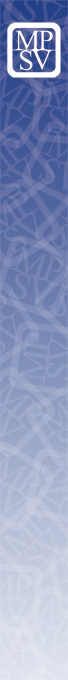 Zaopatřovací příspěvek opakující se (§ 50b)
Do požadované doby trvání náhradní péče před dosažením zletilosti / plné svéprávnosti se započítává také 
doba, po kterou byl mladý dospělý svěřen do osobní péče osoby pečující na základě usnesení soudu o nařízení předběžného opatření,
doba, po kterou byl mladý dospělý v plném přímém zaopatření ústavního zařízení na základě usnesení soudu o předběžné úpravě poměrů dítěte nebo o výchovném opatření podle § 13a, 
pokud tato doba bezprostředně předcházela dni, ke kterému se stalo vykonatelným rozhodnutí soudu o péči zakládající nárok na zaopatřovací příspěvek (tj. rozsudek soudu o pěstounské péči, o jmenování poručníka dítěti nebo o nařízení ústavní výchovy, včetně svěření dítěte do péče ZDVOP podle § 971/2 o.z.).
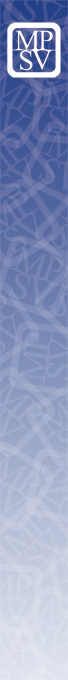 Zaopatřovací příspěvek opakující se (§ 50b)
Kvalifikovaná doba trvání náhradní péče před dosažením zletilosti / plné svéprávnosti se nevyžaduje za předpokladu, že oprávněná osoba byla do náhradní rodinné nebo ústavní péče svěřena z důvodu jejího oboustranného osiření.

V případě svěření oprávněné osoby do nezprostředkované pěstounské péče se zkracuje požadovaná doba trvání náhradní péče z 3 let na 12 měsíců v případě, že důvodem svěření dítěte do pěstounské péče bylo
prohlášení rodičů za nezvěstné,
pobyt rodičů ve zdravotnickém zařízení nebo v pobytovém zařízení sociálních služeb, nebo
vzetí rodičů do vazby nebo nástup rodičů do výkonu trestu odnětí svobody.
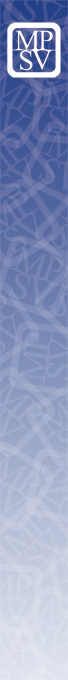 Zaopatřovací příspěvek opakující se (§ 50b)
Na žádost mladého dospělého může Generální ředitelství ÚP rozhodnout o odstranění tvrdosti zákona a prominutí splnění podmínky
trvání náhradní péče do dne dosažení zletilosti nebo nabytí plné svéprávnosti,
doby trvání náhradní péče bezprostředně před dosažením zletilosti nebo plné svéprávnosti.

S nárokem na opakující se zaopatřovací příspěvek je vyloučen souběh 
s uplatněním nároku zletilého nezaopatřeného dítěte na příspěvek na úhradu potřeb dítěte a nároku bývalého pěstouna či poručníka na odměnu pěstouna (příspěvek při pěstounské péči),
s poskytováním plného přímého zaopatření školským zařízení pro výkon ústavní výchovy po dosažení zletilosti na základě smlouvy nebo na základě prodloužení ústavní výchovy.

Do konce roku 2027 je však pro oprávněné osoby odcházející z pěstounské péče zachována možnost volby mezi uplatněním nároku na příspěvek na úhradu potřeb dítěte (+ na odměnu pěstouna pro bývalého pěstouna/poručníka) a mezi uplatněním nároku na opakující se zaopatřovací příspěvek.
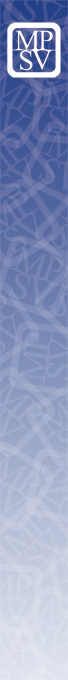 Zaopatřovací příspěvek opakující se (§ 50b)
Individuální plán mladého dospělého (§ 50d) obsahuje dle zákona s ohledem na zdravotní stav, možnosti a schopnosti mladého dospělého zejména stanovení rozsahu spolupráce mladého dospělého a sociálního kurátora,  vymezení způsobu přípravy na budoucí povolání a samostatné hospodaření, způsobu pomoci při hledání bydlení a zaměstnání, přípravu na partnerský a rodinný život.

!! Jednotlivé body obsahově identifikuje mladý dospělý sám a sociální pracovník / sociální kurátor jej při tom doprovází a pomáhá s formulací a upřesněním přání mladého dospělého.

!! Sociální pracovník / sociální kurátor nezodpovídá za život mladého dospělého => je jeho oporou a podporou.

Individuální plán mladého dospělého se vypracovává před podáním žádosti o opakující se zaopatřovací příspěvek podle § 50b. Požádat o vypracování individuálního plánu může dítě nejdříve 6 měsíců před dosažením plné svéprávnosti.
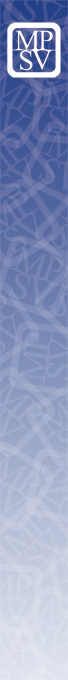 Zaopatřovací příspěvek opakující se (§ 50b)
Orgán sociálně-právní ochrany (příslušný OÚ ORP) je povinen informovat sociálního pracovníka /sociálního kurátora o ukončení péče zakládající nárok na zaopatřovací příspěvek (tj. o nadcházejícím ukončení pěstounství, poručenství nebo ústavní výchovy) nejméně 6 měsíců před tímto ukončením a poskytnout mu informace pro navázání spolupráce sociálního pracovníka a mladého dospělého.

!! Předání informací by se mělo vždy odehrávat se souhlasem nezletilého klienta

Sociální pracovník / sociální kurátor je povinen společně s mladým dospělým aktualizovat individuální plán a potvrdit spolupráci mladého dospělého při jeho naplňování nejméně jednou za 6 měsíců, a to pro potřeby ověření nároku na výplatu dávky pro ÚP.

Mladý dospělý je ze zákona povinen poskytnout sociálnímu kurátorovi OÚ ORP součinnost při vypracování individuálního plánu mladého dospělého, jeho aktualizaci a vyhodnocování, a to v termínech stanovených obecním úřadem obce s rozšířenou působností, a plnit podmínky v něm stanovené.  

!! Míra součinnosti se zásadně odvíjí od potřeb klienta a nastavení jeho individuálního plánu.
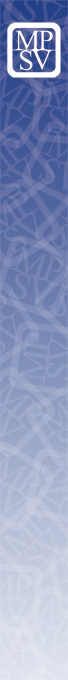 Novela zákona o SPOD: Zaopatřovací příspěvek jednorázový (§ 50c)
Nárok na jednorázový zaopatřovací příspěvek ve výši 25 000 Kč vznikne mladému dospělému, který byl ke dni dosažení zletilosti nebo plné svéprávnosti v pěstounské péči, poručenství nebo v ústavní výchově, pokud
není nezaopatřeným dítětem nebo 
přestane splňovat podmínky nároku na opakující se zaopatřovací příspěvek.

Jednorázový zaopatřovací příspěvek nahradí pro děti odcházející z NRP dosavadní jednorázový příspěvek při ukončení pěstounské péče, na který bude vznikat nárok nejpozději do 31. 12. 2021.
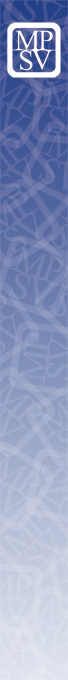 Novela zákona o SPOD: Zaopatřovací příspěvek jednorázový (§ 50c)
Jednorázový zaopatřovací příspěvek nenáleží
za dobu čerpání příspěvku na úhradu potřeb dítěte a odměny pěstouna nebo příspěvku při pěstounské péči,
za dobu poskytování plného přímého zaopatření školským zařízení pro výkon ústavní výchovy po dosažení zletilosti na základě smlouvy nebo na základě prodloužení ústavní výchovy,
v případě, že mladému dospělému byla školským zařízením pro výkon ústavní výchovy poskytnuta po ukončení ústavní výchovy věcná pomoc nebo jednorázový peněžitý příspěvek podle § 33 zákona č. 109/2002 Sb. v hodnotě odpovídající výši jednorázového zaopatřovacího příspěvku.
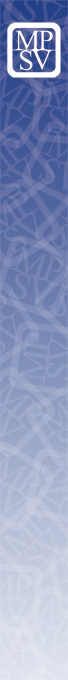 Novela zákona o SPOD
Dotazy
????



Děkujeme Vám za pozornost a spolupráci!


Tým oddělení koncepce náhradní rodinné péče MPSV
Tým oddělení koncepce ochrany práv dětí a transformace služeb pro ohrožené děti a rodiny MPSV
DOTAZY
????